Approach for Including Nutrient Limitations within NDPDES Permits
Dallas Grossman
Division of Water Quality
701.328.5242
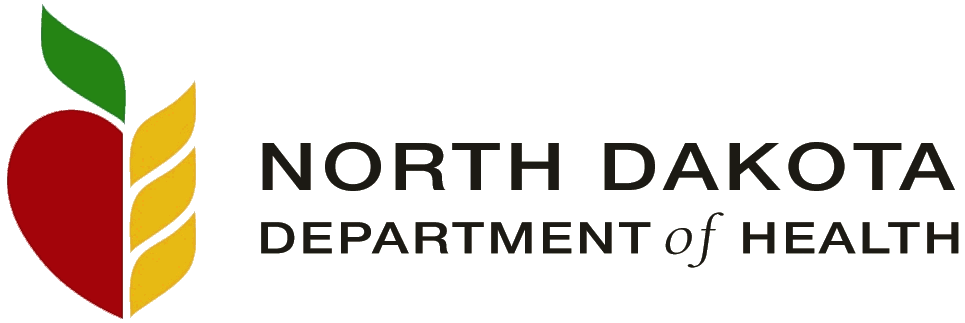 Receiving Stream
Protect the near-field and far-field waterbody
River/stream/lake
Based on a water quality standard (narrative), total maximum daily load (TMDL), observed impacts, response variables, accelerated monitoring
Total nitrogen for streams
Total phosphorus for lakes and reservoirs
Developing Loads and Concentrations
Technology Based Effluent Limitation (TBEL)
Water Quality Based Effluent Limitation (WQBEL)
Certain types of facilities will have established TBELs
Other types, such as Publicly Owned Treatment Works (POTWs), may have WQBELs
More stringent WQBELs could be applied to facilities with TBELs
Developing Loads and Concentrations
Need to consider magnitude, duration and frequency of the discharge and loading
Review background and support documentation, as well as response variables
Existing TMDL
2000 Ecoregional Nutrient Criteria
1986 Gold Book
Chloraphyll a
Developing Loads and Concentrations
Can use the U.S. Environmental Protection Agency’s Technical Support Document to conduct a reasonable potential analysis to determine loads and concentrations
Selection of critical stream and effluent flow will need to be established
Selection of critical stream and effluent concentrations will need to be established
Translation to a Permit
Individual and general permits
Standard individual and general permits for facilities in a watershed may have different permit cycles
Watershed permits
One permit for all facilities in a watershed
The effluent limitations for each facility in the watershed are established at the same time
Translation to a Permit
Nutrient trading
Probably want to avoid
Have to set up a nutrient trading program
Contracts between facilities
Facilities with TBELs cannot trade above the TBEL
Translation to a Permit
Variances
Probably try to avoid variances for small lagoon system
Small lagoons may be a small contributor
May require seasonal discharges instead
Translation to a Permit
Seasonal limitations
Different limitations may be established based on the season (summer vs. winter)
Compliance schedules may be established to meet limitations
Antidegradation procedures will need to be followed if a facility cannot meet nutrient limitations
Conclusion
The North Dakota Department of Health will need to establish protocols for including nutrient criteria within permits
Background information that will be considered
Critical flows and concentrations
Permitting approach (individual, general and watershed permits)
Nutrient trading
Variances
Type of limitations
Compliance schedules
Antidegradation
Discussion